Welcome!
Sustainable Manufacturing and Workforce ForumOctober 11, 2016
October 11, 2016
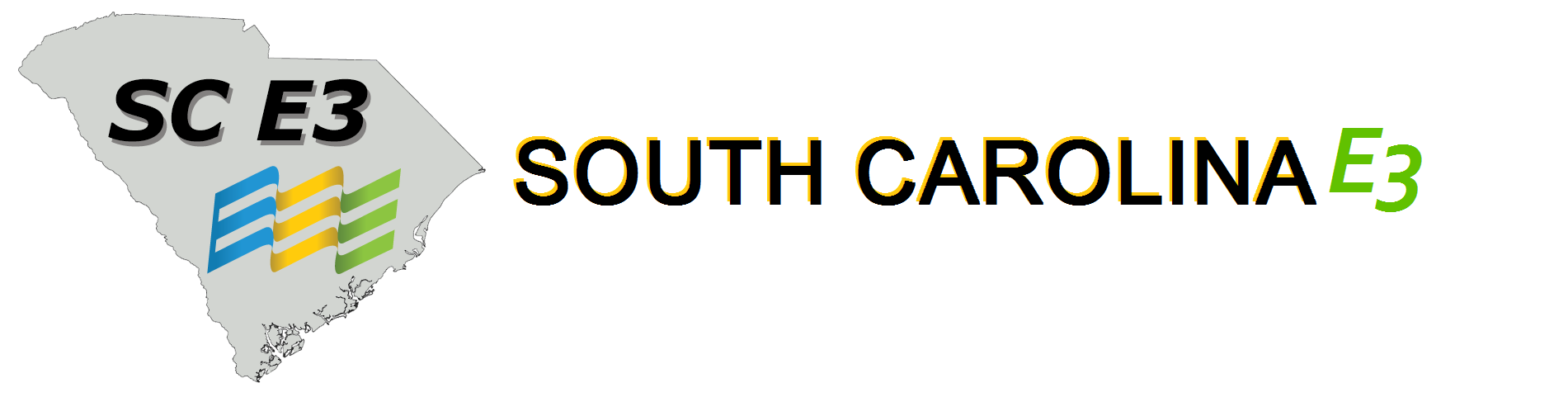 SC E3 Partners
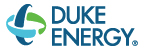 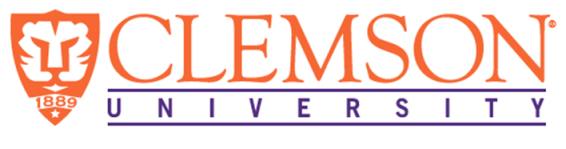 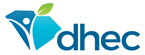 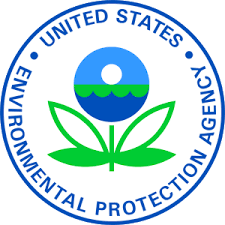 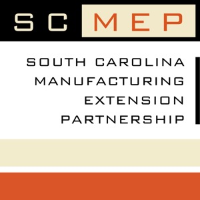 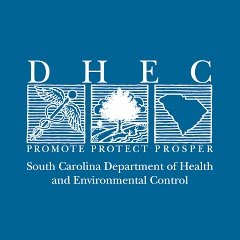 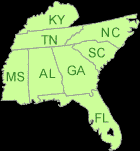 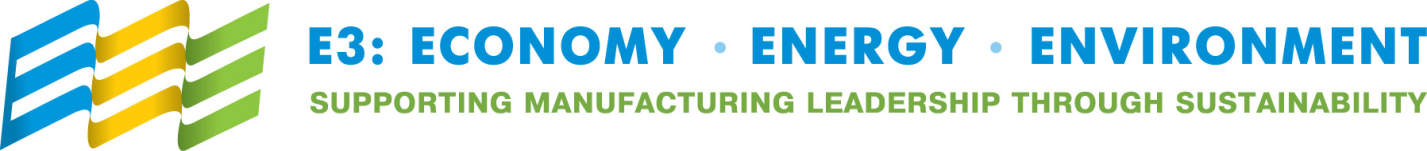 Agenda
Clemson University Reps
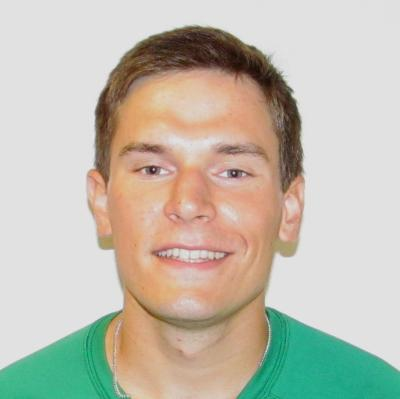 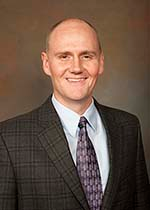 Ted
Langlois
M.S. 
student
David Ladner
Membranes in 
water treatment
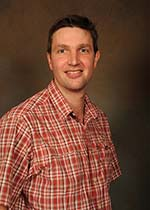 Mik Carbajales-Dale
Energy-economy
systems
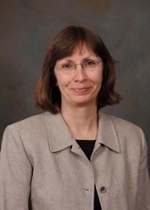 Beth Carraway
Hazardous 
chemicals
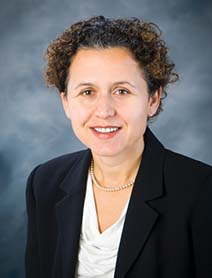 Sandra Eksioglu
Logistics, 
supply chains
Sustainability
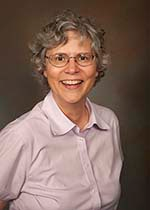 Cindy Lee
Organic 
pollutants
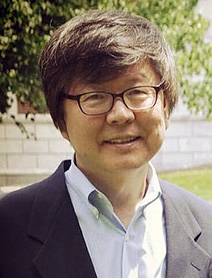 Rae Cho
Six Sigma
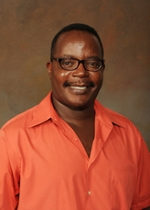 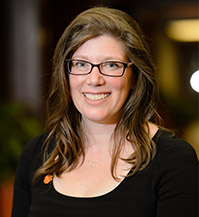 Tom Owino
Irrigation, 
water conservation
Amy Landis
Sustainable Engineering
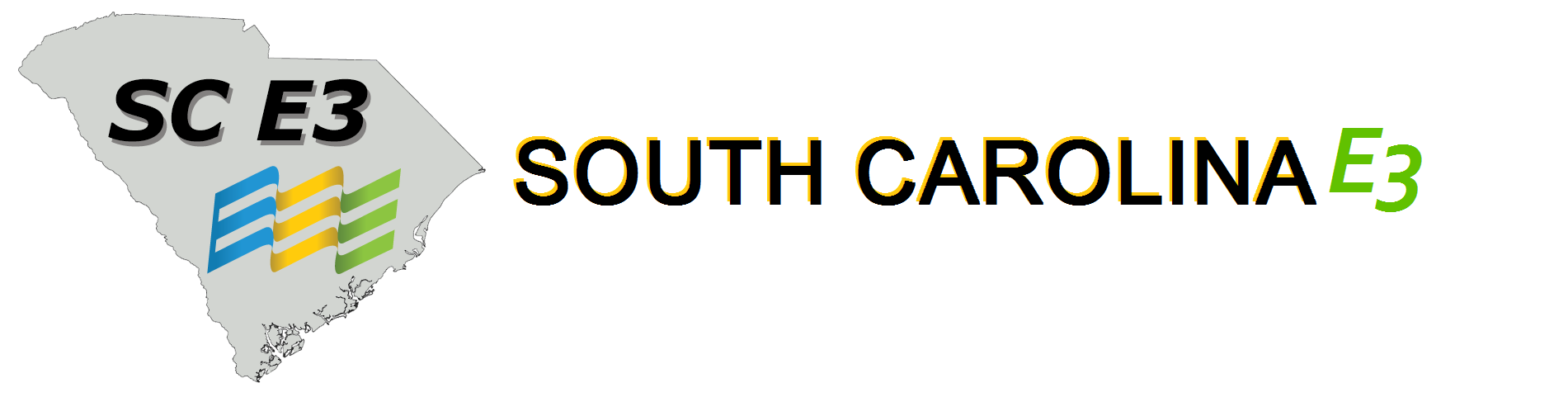 Package of three assessments
Energy assessment
Lean assessment
Green (or P2 or Waste) assessment
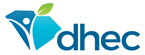 S.C. Smart Business Recycling Program
The S.C. Smart Business Recycling Program offers free, confidential, non-regulatory services including:
site visits to assess reuse, waste reduction and recycling opportunities
technical assistance including telephone consultations and best management practices
research and contacts for potential markets, service providers and beneficial reuse
a state recognition program
Workshops
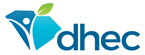 S.C. Smart Business Recycling Program
Why recycle?
Not only is it the right thing to do, it also can save money in avoided disposal costs as well as possibly create new revenue through the sale of recovered material. No matter what type of organization reducing waste and recycling is beneficial.
For more information or to schedule a site visit, contact the S.C. Smart Business Recycling Program at smartbiz@dhec.sc.gov or (800) 768-7348.
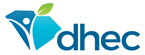 S.C. Smart Business Recycling Program
TIP SHEETS
Starting a Recycling Program 
Waste Audit
Waste Reduction
Recycling Conversions
BEST MANAGEMENT PRACTICES
Beverage Container Recycling 
Corrugated Cardboard Recycling
Fluorescent Bulb Recycling
Managing and Recycling Pallets
Office Paper Recycling
IN ADDITION
Smart Business Guide to Waste Reduction & Recycling
Zero Waste to Landfill Guide
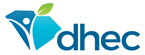 S.C. Smart Business Recycling Program
Finding a market for recyclables may be the toughest part of starting or expanding a recycling program.
Green Resource Index  contains a listing of recyclers (both in and out-of-state) that are sorted by the recovered material they accept.
The S.C. Department of Commerce's Recycling Business Directory provides convenient search features allowing users to find outlets for recycling commodities.
The S.C. Materials Exchange is a free service that seeks to reduce waste by facilitating the exchange of reusable materials by businesses, non-profit institutions and government. It serves as a "matchmaking service" that provides users access to information on materials available or wanted.
The S.C. Green Building Directory (SCGBD) is a resource for those interested in green building in South Carolina. The SCGBD contains information about products and services that support green building practices as well as a listing of recyclers for construction and demolition debris.